SMILE Workshop – Systems Thinking
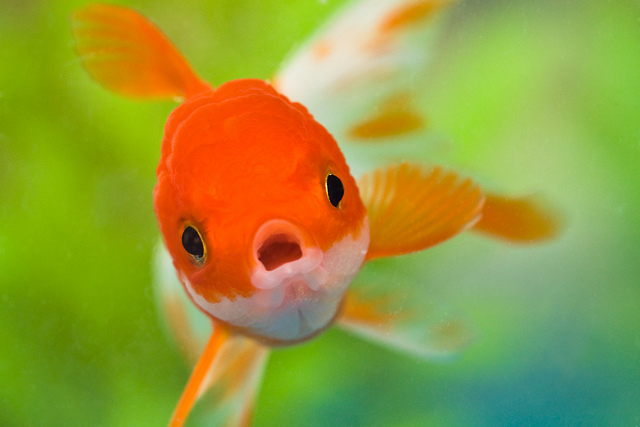 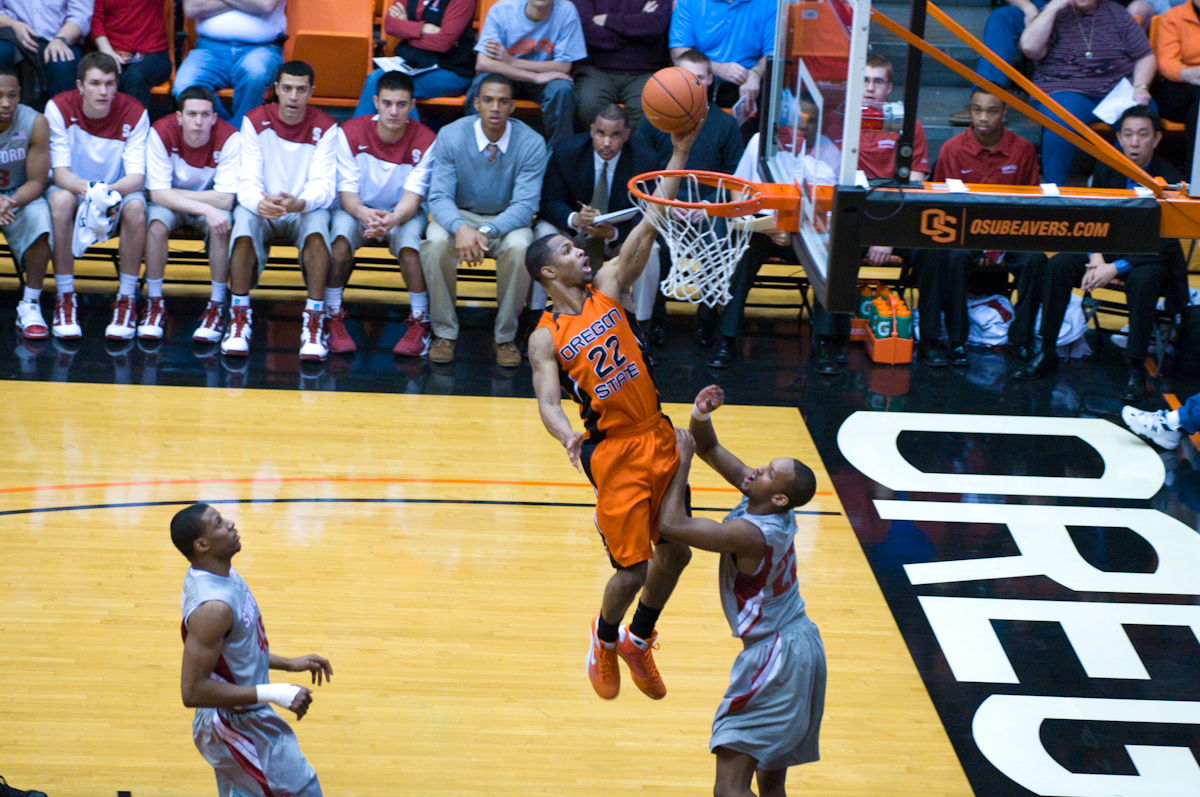 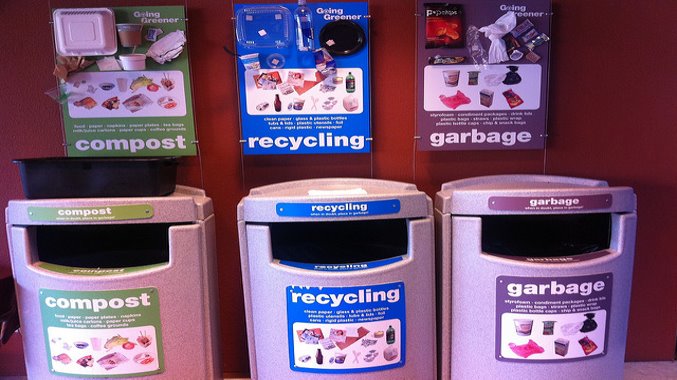 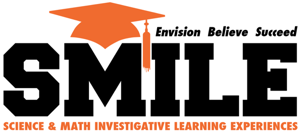 Introductions
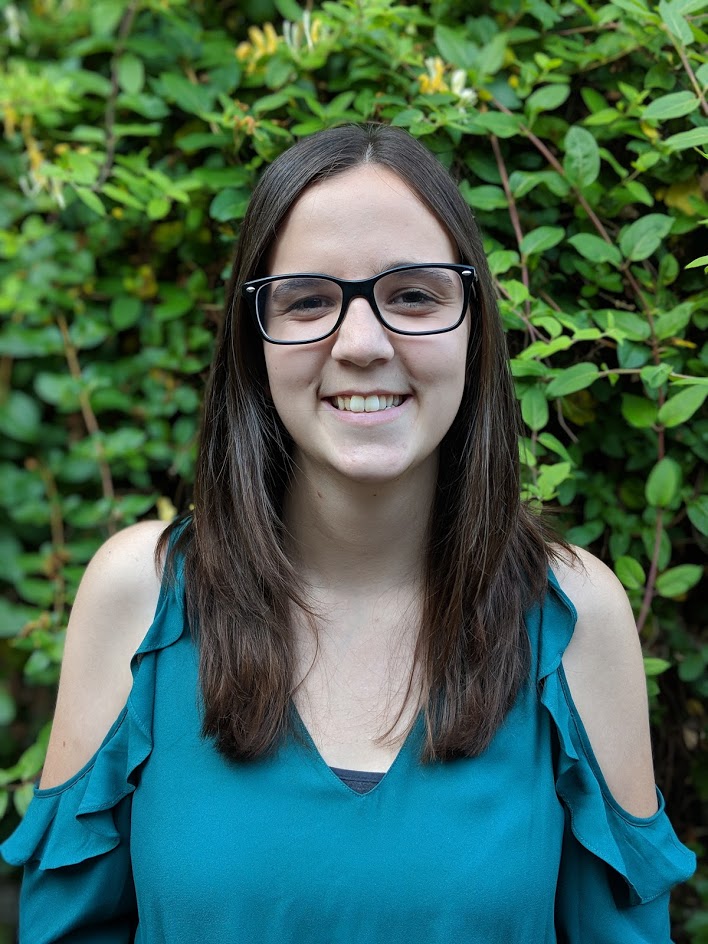 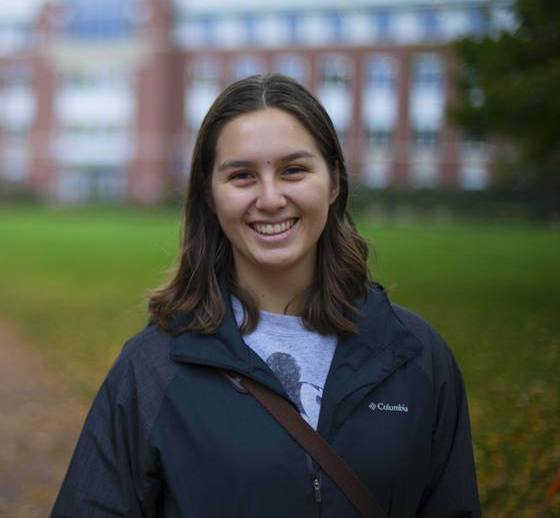 Malaia Jacobsen
Mary Marshall
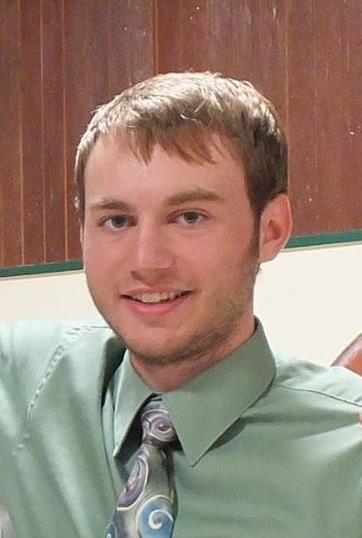 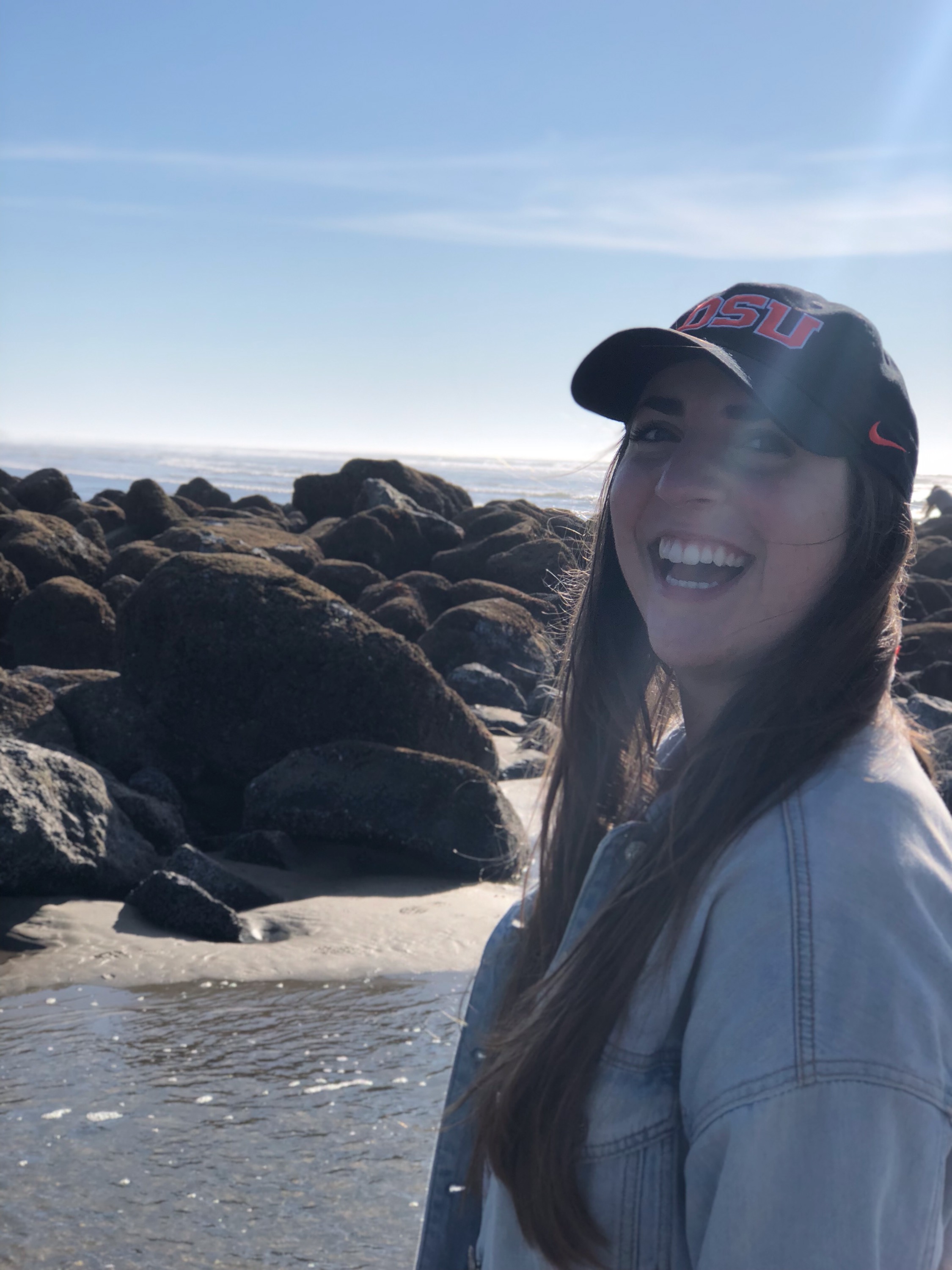 AnneMarie Minniti
Daniel Stoddard
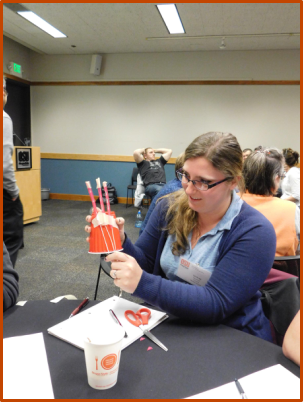 Introductions
Capstone design team of seniors in Industrial Engineering
Continuation of project with the SMILE program
Recap:
Workshop sessions held previous two years
Module of six systems thinking lessons developed
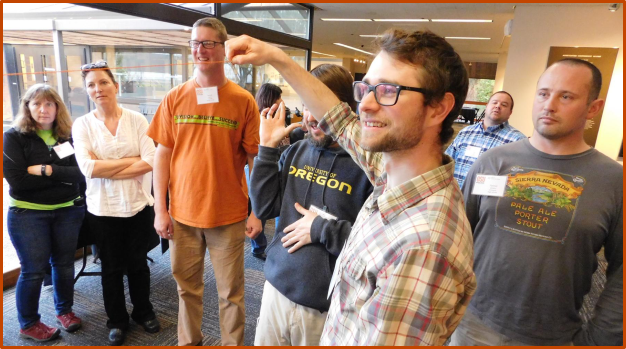 Warm-Up Activity
Lesson
Preview of Systems Thinking Concepts
Distinctions
Relationships
Perspectives
Emergent Properties
Subsystems
Patterns
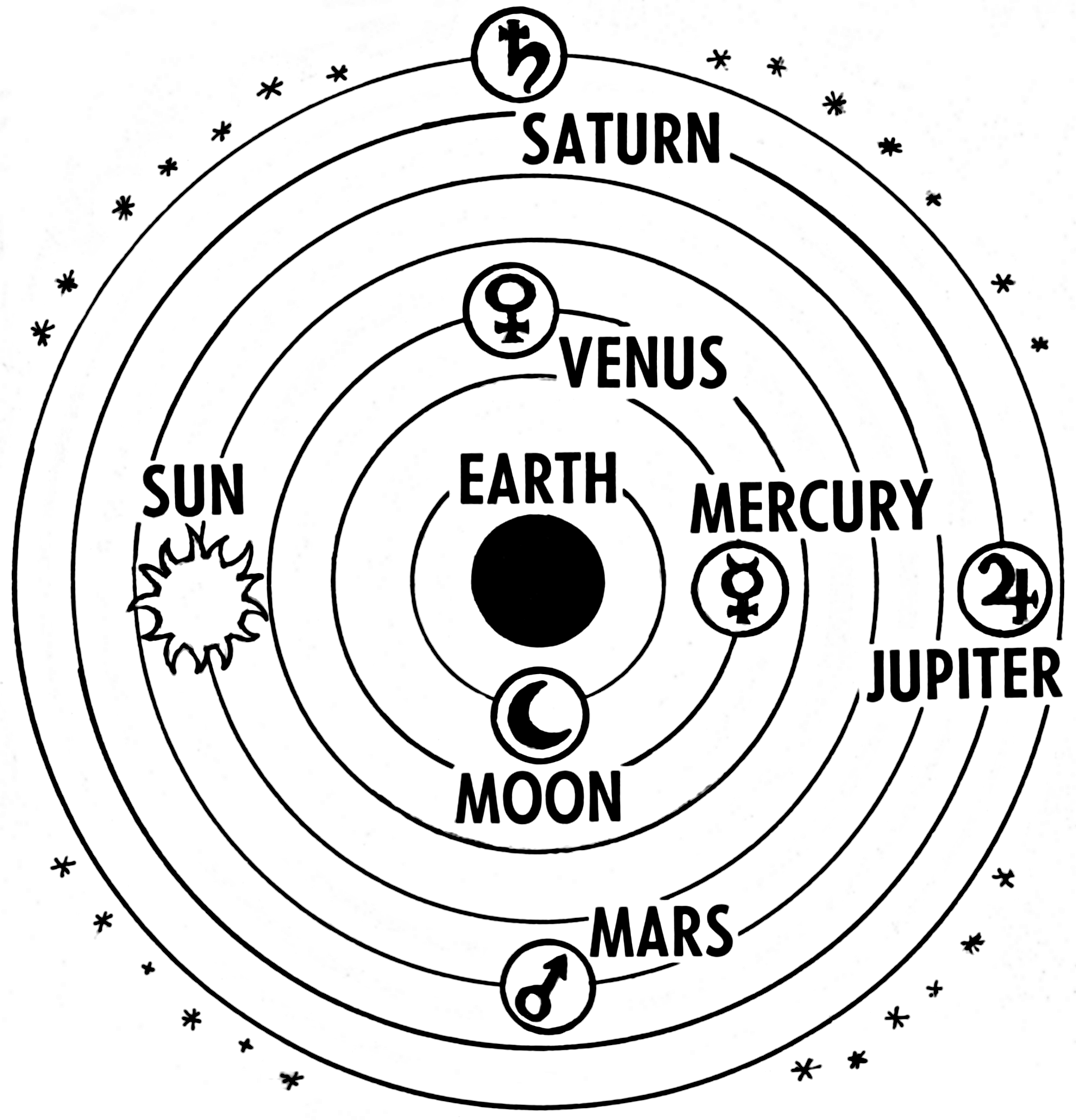 This Photo by Unknown author is licensed under CC BY-SA.
Fish Tank Example: What is the Problem?
Problem Statement: The water in your fish tank is turning green in color. 

Why is the problem statement important for effectively using systems thinking?
Fish Tank Example: Discussion Questions
What were some common elements in your systems?
How did you determine what elements were included in your fish tank system? Elements outside of the system?
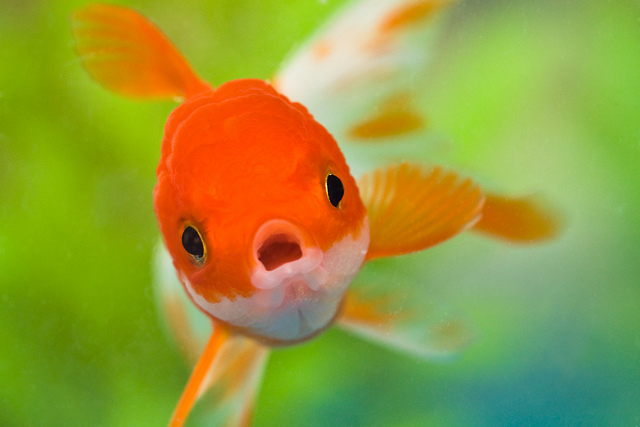 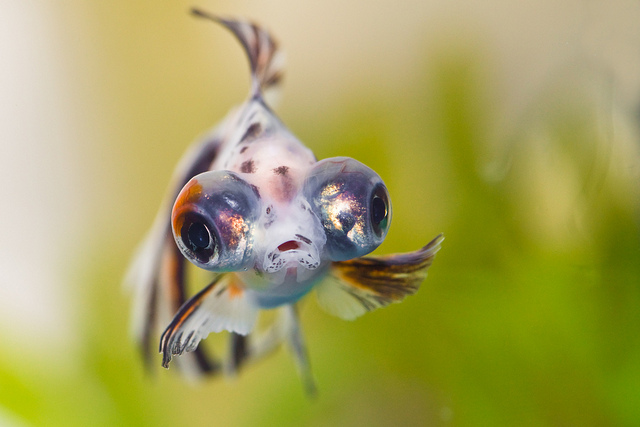 Systems Thinking Concept #1: Distinctions
Definition: Distinctions are how we draw or define the boundaries of an element or a system of elements. This boundary defines what is and what is not that element or system.
Systems Thinking Concept #1: Distinctions
Definition: Distinctions are how we draw or define the boundaries of an element or a system of elements. This boundary defines what is and what is not that element or system. 
Shapes Example:
Systems Thinking Concept #1: Distinctions
Definition: Distinctions are how we draw or define the boundaries of an element or a system of elements. This boundary defines what is and what is not that element or system. 
Shapes Example:
System: Shapes with only straight edges
Systems Thinking Concept #1: Distinctions
Definition: Distinctions are how we draw or define the boundaries of an element or a system of elements. This boundary defines what is and what is not that element or system. 
Shapes Example:
System: White shapes
Fish Tank Example: Discussion Questions
How do the different elements in the fish tank interact with each other?
Systems Thinking Concept #2: Relationships
Definition: Relationships help us understand how the elements within a system interact with each other.
Systems Thinking Concept #2: Relationships
Definition: Relationships help us understand how the elements within a system interact with each other. 
Shapes Example:
Relationship?
Lines
Rectangle
Systems Thinking Concept #2: Relationships
Definition: Relationships help us understand how the elements within a system interact with each other. 
Shapes Example:
Four lines form a rectangle
Lines
Rectangle
Fish Tank Example: Discussion Questions
What kind of fish tank did you picture from the provided problem statement?

Did any prior experiences with fish tanks influence your answers?
Systems Thinking Concept #3: Perspectives
Definition: A perspective is a particular point of view that we use to understand a system.
Systems Thinking Concept #3: Perspectives
Definition: A perspective is a particular point of view that we use to understand a system. 
Shape Example:
Front View
Systems Thinking Concept #3: Perspectives
Definition: A perspective is a particular point of view that we use to understand a system. 
Shape Example:
Front View
Angled View
Systems Thinking Concept #3: Perspectives
Definition: A perspective is a particular point of view that we use to understand a system. 
Shape Example:
Front View
Side View
Angled View
Fish Tank Example: Discussion Questions
What would happen in a fish tank if you removed the water? The filter? The fish?
Systems Thinking Concept #4: Emergent Properties
Definition: Emergent properties are things that a whole system can do, but that its elements cannot do by themselves.
Systems Thinking Concept #4: Emergent Properties
Definition: Emergent properties are things that a whole system can do, but that its elements cannot do by themselves.
Shapes Example:
Individual Shapes
Systems Thinking Concept #4: Emergent Properties
Definition: Emergent properties are things that a whole system can do, but that its elements cannot do by themselves.
Shapes Example:
Individual Shapes
Emergent Property: Forms a star
Systems Thinking Concept #4: Emergent Properties
Definition: Emergent properties are things thata whole system can do, but that its elementscannot do by themselves.

What emergent properties exist withinthe fish tank?
Fish Tank Example: Discussion Questions
What smaller systems exist within the fish tank?
Systems Thinking Concept #5: Subsystems
Definition: Subsystems are smaller systems that together make up a larger system.
Systems Thinking Concept #5: Subsystems
Definition: Subsystems are smaller systems that together make up a larger system.
Shapes Example:
System of small triangles
Systems Thinking Concept #5: Subsystems
Definition: Subsystems are smaller systems that together make up a larger system.
Shapes Example:
System of small triangles
System of larger triangles
Fish Tank Example: Discussion Questions
Patterns helped us discover the given problem statement.
What is another possible pattern that could indicate that something is changing within the system?
Systems Thinking Concept #6: Patterns
Definition: Patterns exist within systems. Patterns can help us predict what will happen in a system.
Systems Thinking Concept #6: Patterns
Definition: Patterns can help us predict what will happen in a system. Systems are composed of patterns. 
Shape Example:
?
?
?
How can patterns help answer this question?
Systems Thinking Concept #6: Patterns
Definition: Patterns can help us predict what will happen in a system. Systems are composed of patterns. 
Shape Example:
Summary of Systems Thinking Concepts
Distinctions
Relationships
Perspectives
Emergent Properties
Subsystems
Patterns
Why Systems Thinking?
Systems Thinking – A Tool for Problem Solving
Three real-world examples
The German Economy Post World War I
The Disaster at Chernobyl
Recycling Initiatives at Sabre Holdings
Post World War I Germany
The Treaty of Versailles was signed in this railcar in 1919
[Speaker Notes: https://www.theholocaustexplained.org/the-nazi-rise-to-power/the-weimar-republic/invasion-of-the-ruhr/
https://www.britannica.com/event/Treaty-of-Versailles-1919]
Post World War I Germany
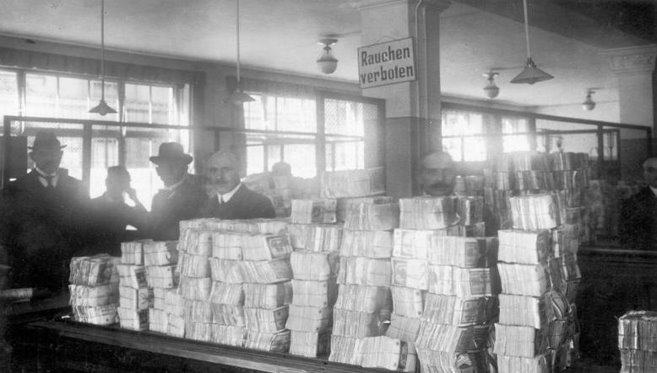 Printing more money resulted in hyper-inflation
[Speaker Notes: https://www.theholocaustexplained.org/the-nazi-rise-to-power/the-weimar-republic/invasion-of-the-ruhr/
https://www.britannica.com/event/Treaty-of-Versailles-1919]
Post World War I Germany
Costs of goods skyrocketed and people lost their jobs
[Speaker Notes: https://www.theholocaustexplained.org/the-nazi-rise-to-power/the-weimar-republic/invasion-of-the-ruhr/
https://www.britannica.com/event/Treaty-of-Versailles-1919]
Post World War I Germany
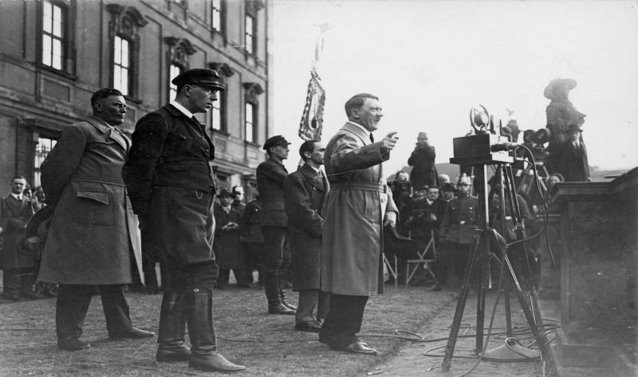 The frustration of the German people set the stage for political uprising
[Speaker Notes: https://www.theholocaustexplained.org/the-nazi-rise-to-power/the-weimar-republic/invasion-of-the-ruhr/
https://www.britannica.com/event/Treaty-of-Versailles-1919]
Disaster at Chernobyl
The Chernobyl nuclear powerplant
[Speaker Notes: http://www.world-nuclear.org/information-library/safety-and-security/safety-of-plants/chernobyl-accident.aspx]
Disaster at Chernobyl
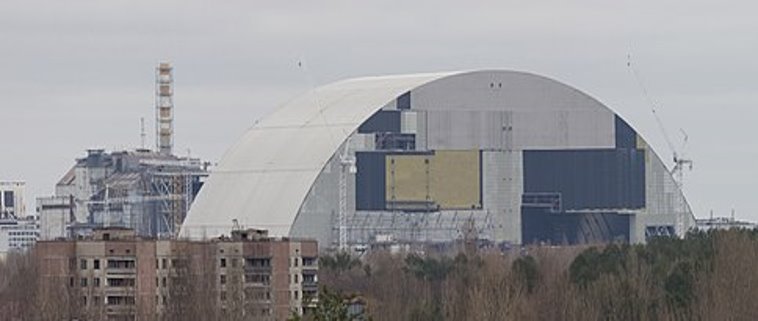 This new safety dome was added in 2016, 30 years after the Chernobyl incident
[Speaker Notes: http://www.world-nuclear.org/information-library/safety-and-security/safety-of-plants/chernobyl-accident.aspx]
Recycling Initiatives
Of the 15 trash bags, only 2 contained trash; 13 bags could have been recycled or composted
[Speaker Notes: https://www.sabre.com/images/uploads/A_Tale_of_Three_Bins_Sabre_Holdings_Case_Story.pdf]
Recycling Initiatives
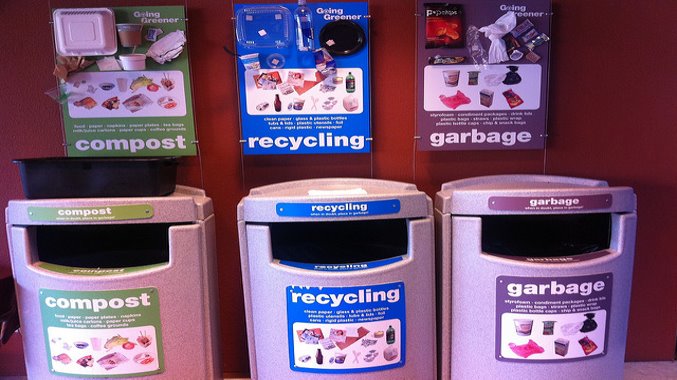 Centralized waste bins with clear examples of how to properly sort waste
[Speaker Notes: https://www.sabre.com/images/uploads/A_Tale_of_Three_Bins_Sabre_Holdings_Case_Story.pdf]
Recycling Initiatives
Lunchrooms began using washable dishes instead of disposable items
[Speaker Notes: https://www.sabre.com/images/uploads/A_Tale_of_Three_Bins_Sabre_Holdings_Case_Story.pdf]
Why Systems Thinking?
Allows us to think holistically about a problem
Can show us how to identify and avoid unintended consequences
Broadens our thinking and helps us articulate problems in new and different ways
Helps us develop lasting solutions
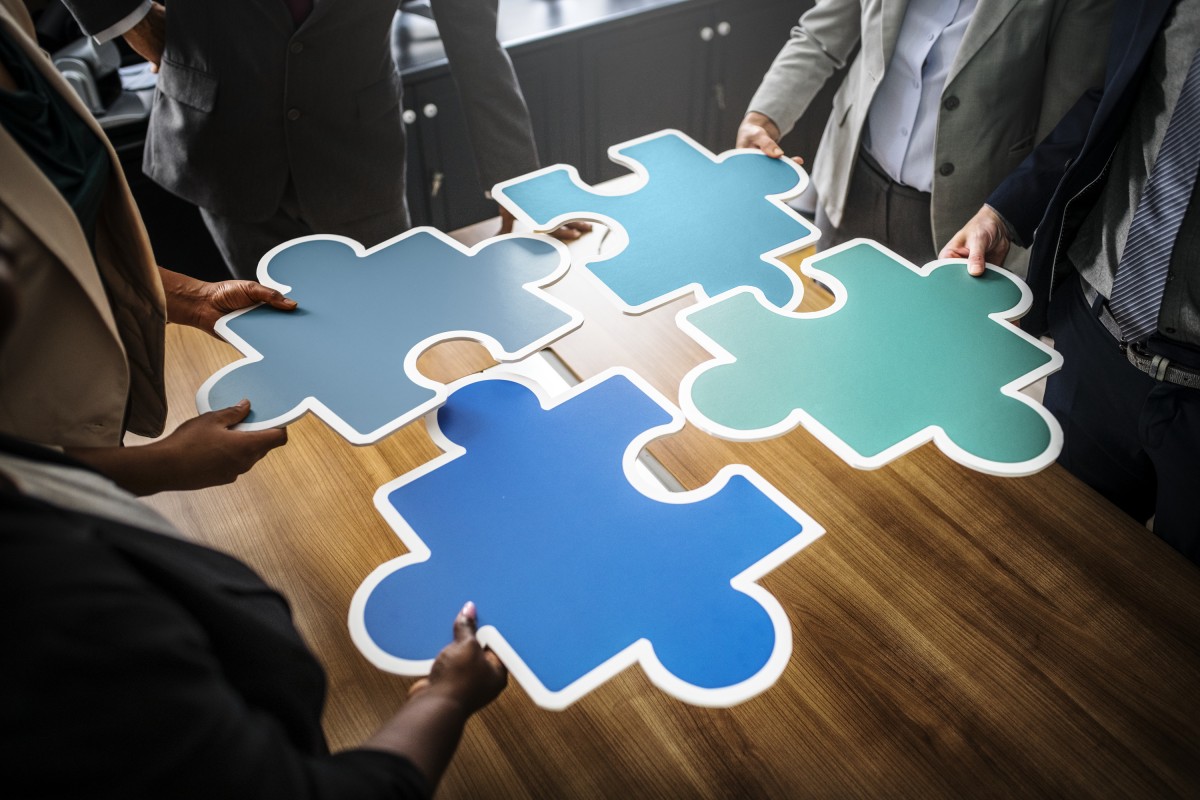 Problem Solving Activity
Problem Solving Activity Example
Problem statement: The OSU men's basketball coach is trying to improve his team's scoring by next week's game
Goal: Increase the number of points scored in next week's game.
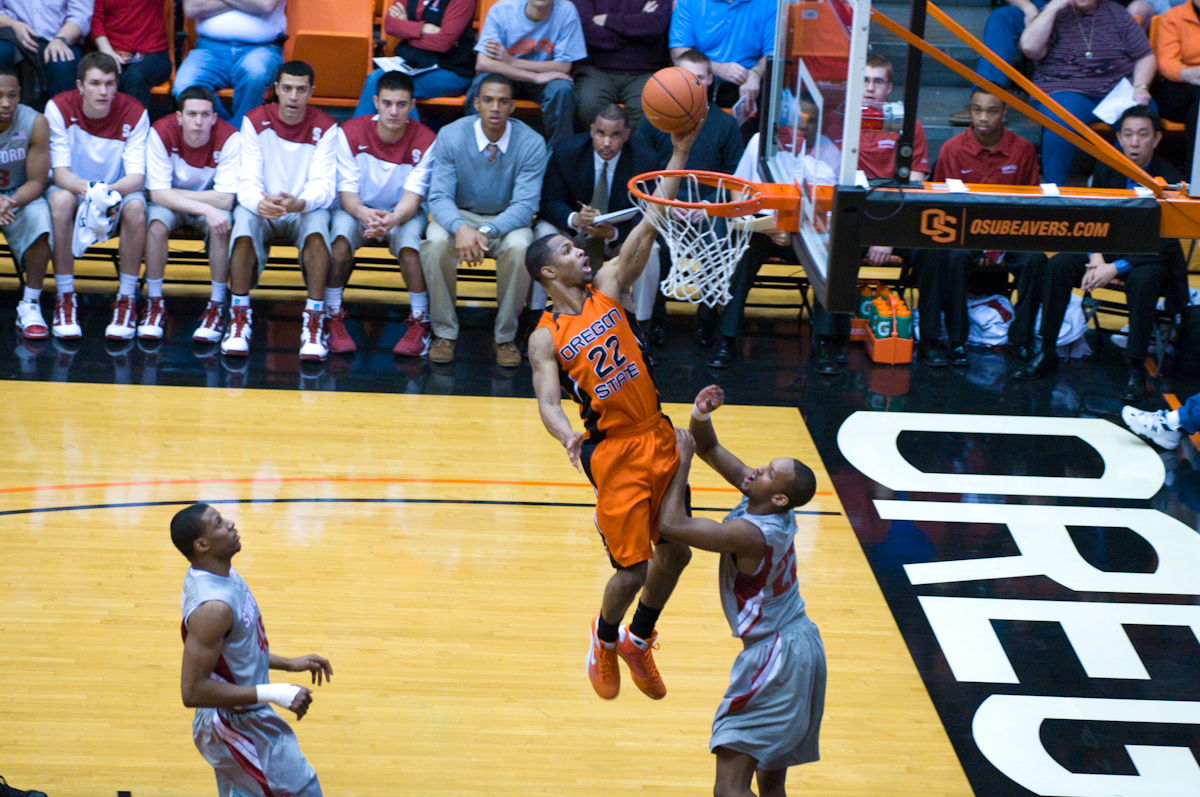 Problem Solving Activity Example
Elements
Player skill 
Teamwork
Player health
Fan support
Strategy
Problem Solving Activity Example
Elements
Player skill 
Teamwork
Player health
Fan support
Strategy
Sub-Elements
Reviewing game tape
Injuries
Locker room culture
Playbook
Recruiting
Practice drills
Game location
Lineup/Rotation
Date of game
Problem Solving Activity Example
Elements
Player skill 
Teamwork
Player health
Fan support
Strategy
Sub-Elements
Reviewing game tape
Injuries
Locker room culture
Playbook
Recruiting
Practice drills
Game location
Lineup/Rotation
Date of game
Problem Solving Activity Example
Elements
Player skill 
Teamwork
Player health
Fan support
Strategy
Sub-Elements
Reviewing game tape
Injuries
Locker room culture
Playbook
Recruiting
Practice drills
Game location
Lineup/Rotation
Date of game
Problem Solving Activity Example
Elements
Player skill 
Teamwork
Player health
Fan support
Strategy
Sub-Elements
Reviewing game tape
Injuries
Locker room culture
Playbook
Recruiting
Practice drills
Game location
Lineup/Rotation
Date of game
Problem Solving Activity Example
Elements
Player skill 
Teamwork
Player health
Fan support
Strategy
Sub-Elements
Reviewing game tape
Injuries
Locker room culture
Playbook
Recruiting
Practice drills
Game location
Lineup/Rotation
Date of game
Problem Solving Activity Example
Elements
Player skill 
Teamwork
Player health
Fan support
Strategy
Sub-Elements
Reviewing game tape
Injuries
Locker room culture
Playbook
Recruiting
Practice drills
Game location
Lineup/Rotation
Date of game
Problem Solving Activity Example
Elements
Player skill 
Teamwork
Player health
Fan support
Strategy
Sub-Elements
Reviewing game tape
Injuries
Locker room culture
Playbook
Recruiting
Practice drills
Game location
Lineup/Rotation
Date of game
Problem Solving Activity Example
Elements
Player skill 
Teamwork
Player health
Fan support
Strategy
Sub-Elements
Reviewing game tape
Injuries
Locker room culture
Playbook
Recruiting
Practice drills
Game location
Lineup/Rotation
Date of game
Problem Solving Activity Example
Elements
Player skill 
Teamwork
Player health
Fan support
Strategy
Sub-Elements
Reviewing game tape
Injuries
Locker room culture
Playbook
Recruiting
Practice drills
Game location
Lineup/Rotation
Date of game
Problem Solving Activity Example
Elements
Player skill 
Teamwork
Player health
Fan support
Strategy
Sub-Elements
Reviewing game tape
Injuries
Locker room culture
Playbook
Recruiting
Practice drills
Game location
Lineup/Rotation
Date of game
Problem Solving Activity Example
What are the sub-elements for strategy?
Perspective 1
Reviewing game tape
Playbook
Practice Drills
Lineup/Rotation
Perspective 2
Reviewing game tape
Recruiting
Lineup/Rotation
Problem Solving Activity Example
What element can be altered as a possible solution?
List all the elements
Problem Solving Activity Example
What element can be altered as a possible solution?
List all the elements
Problem Solving Activity Example
What element can be altered as a possible solution?
Rank the elements based on perceived impact
Problem Solving Activity Example
What element can be altered as a possible solution?
Rank the elements based on perceived impact
Problem Solving Activity Example
What element can be altered as a possible solution?
Rank the elements based on perceived impact
Problem Solving Activity Example
What element can be altered as a possible solution?
Rank the elements based on perceived impact
Problem Solving Activity Example
What element can be altered as a possible solution?
Rank the elements based on perceived impact
Problem Solving Activity Example
What element can be altered as a possible solution?
Rank the elements based on perceived impact
Problem Solving Activity Example
What element can be altered as a possible solution?
Can the elements be controlled?
Problem Solving Activity Example
What element can be altered as a possible solution?
Can the elements be controlled?
Problem Solving Activity Example
What element can be altered as a possible solution?
Can the elements be controlled?
Problem Solving Activity Example
What element can be altered as a possible solution?
Can the elements be controlled?
Problem Solving Activity Example
What element can be altered as a possible solution?
Can the elements be controlled?
Problem Solving Activity Example
What element can be altered as a possible solution?
Can the elements be controlled?
Problem Solving Activity Example
What element can be altered as a possible solution?
Can the elements be controlled?
Problem Solving Activity Example
What element can be altered as a possible solution?
Can the elements be controlled?
Problem Solving Activity Example
What element can be altered as a possible solution?
Can the elements be controlled?
Problem Solving Activity Example
What element can be altered as a possible solution?
Can the elements be controlled?
Problem Solving Activity Example
What element can be altered as a possible solution?
Score the remaining elements
Problem Solving Activity Example
What element can be altered as a possible solution?
Score the remaining elements
Problem Solving Activity Example
What element can be altered as a possible solution?
Score the remaining elements
Problem Solving Activity Example
What element can be altered as a possible solution?
Score the remaining elements
Problem Solving Activity Example
What element can be altered as a possible solution?
Choose the element with the lowest score
Problem Solving Activity Example
What element can be altered as a possible solution?
Choose the element with the lowest score
Problem Solving Activity Example
What sub-element can be changed?
List the sub-elements for strategy
Problem Solving Activity Example
What sub-element can be changed?
Rank the impact on the goal
Problem Solving Activity Example
What sub-element can be changed?
Can the sub-elements be controlled?
Problem Solving Activity Example
What sub-element can be changed?
Rank the level of control
Problem Solving Activity Example
What sub-element can be changed?
Score each sub-element
Problem Solving Activity Example
What sub-element can be changed?
Choose the sub-element with the lowest score
Problem Solving Activity Example
What is a possible solution given Lineup/Rotation had the lowest score?
Problem Solving Activity Example
What is a possible solution given Lineup/Rotation had the lowest score?
Have as many seniors start as possible.
Problem Solving Activity Example
What is a possible solution given Lineup/Rotation had the lowest score?
Have as many seniors start as possible.
Choose a player from the bench to start as the center.
Problem Solving Activity Example
What is a possible solution given Lineup/Rotation had the lowest score?
Have as many seniors start as possible.
Choose a player from the bench to start as the center.
Have two complete rotations that will sub into the game every 5 minutes.
Problem Solving Activity
Complete the provided worksheet with a partner
Ensure the possible solution meets the goal 
Discuss the questions on the back when you are finished
Lesson Matrix Activity
Lesson Matrix Activity
In groups of 2, visit each station and read the lesson summaries
Determine what you believe is the primary concept
Mark this on your matrix
Groups will have 2 minutes at each station before rotating and 5 minutes to go back to any station at the end if needed
Once your group is finished, put a tally on the whiteboard next to the concept you chose for each lesson
Lesson Matrix Activity
Activity A:
Activity B:
Activity C:
Activity D:
Activity E:
Activity F:
Lesson Matrix Activity
Activity A: Distinctions 
Activity B:
Activity C:
Activity D:
Activity E:
Activity F:
Lesson Matrix Activity
Activity A: Distinctions 
Activity B: Subsystems
Activity C:
Activity D:
Activity E:
Activity F:
Lesson Matrix Activity
Activity A: Distinctions 
Activity B: Subsystems
Activity C: Emergent Properties
Activity D:
Activity E:
Activity F:
Lesson Matrix Activity
Activity A: Distinctions 
Activity B: Subsystems
Activity C: Emergent Properties
Activity D: Relationships
Activity E:
Activity F:
Lesson Matrix Activity
Activity A: Distinctions 
Activity B: Subsystems
Activity C: Emergent Properties
Activity D: Relationships
Activity E: Perspectives
Activity F:
Lesson Matrix Activity
Activity A: Distinctions 
Activity B: Subsystems
Activity C: Emergent Properties
Activity D: Relationships
Activity E: Perspectives
Activity F: Patterns
Wrap-up Discussion
Systems thinking is a holistic way to solve problems
What tools did you learn and develop today?
Please answer the questions on the provided sheet and hand it to one of us as you leave
Hand the fish tank sheet to one of us on the way out
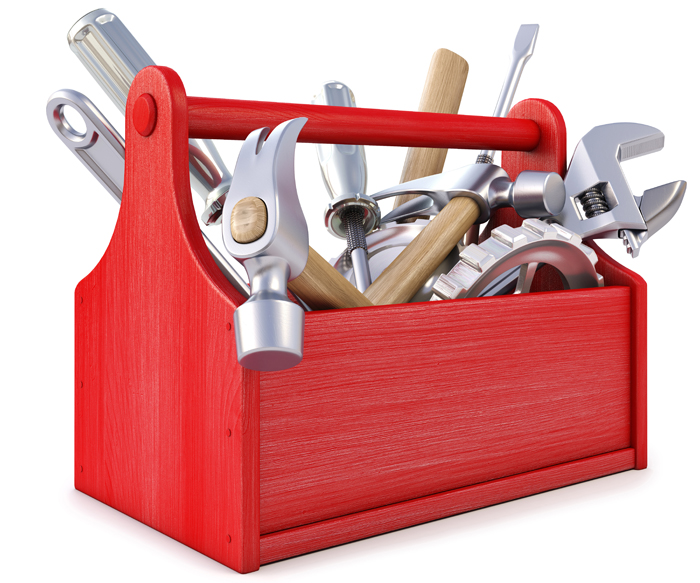 This Photo by Unknown author is licensed under CC BY-NC.
Contact Information
Malaia Jacobsen – jacobsma@oregonstate.edu
Mary Marshall – marsmary@oregonstate.edu
AnneMarie Minniti – minnitia@oregonstate.edu
Daniel Stoddard – stoddard@oregonstate.edu